Students’ Performance in GCE (O/L) 2017 – Valikamam Zone
An effort to support Evidence-based Decision Making 



An initiative of Centre for Excellence in Educational Development (CEED)
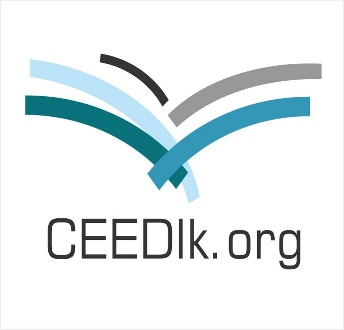 Objectives
Understand the current trend in the OL performance and forecasting for 2017 
Sharing some of the key evidences for preparation for short and long term interventions
Research of Centre for Excellence in Educational Development (CEED) ceedexcel@gmail.com
2
For your consideration….
Used the OL performance results available for 2013, 2014 and 2015 from EMIS
Number of students sitting for O/L in 2017 is calculated from the total students at Gr 10 as of existing EMIS database 
Weighted Average is used to forecast the 2017 performance rate considering the rates at 2013, 2014 and 2015 for each schools 
Figures given are statistically estimated 
This is only a draft
Research of Centre for Excellence in Educational Development (CEED) ceedexcel@gmail.com
3
Key Questions….
Is our students performance in GCE (O/L) on a DECLINING trend ?
Which are the “critical” schools directly contributing to the DECLINING trend ?
Research of Centre for Excellence in Educational Development (CEED) ceedexcel@gmail.com
4
Evidence 1 : Overall Performance of Districts
Source : National Evaluation and Testing, 2015
Research of Centre for Excellence in Educational Development (CEED) ceedexcel@gmail.com
5
Research of Centre for Excellence in Educational Development (CEED) ceedexcel@gmail.com
6
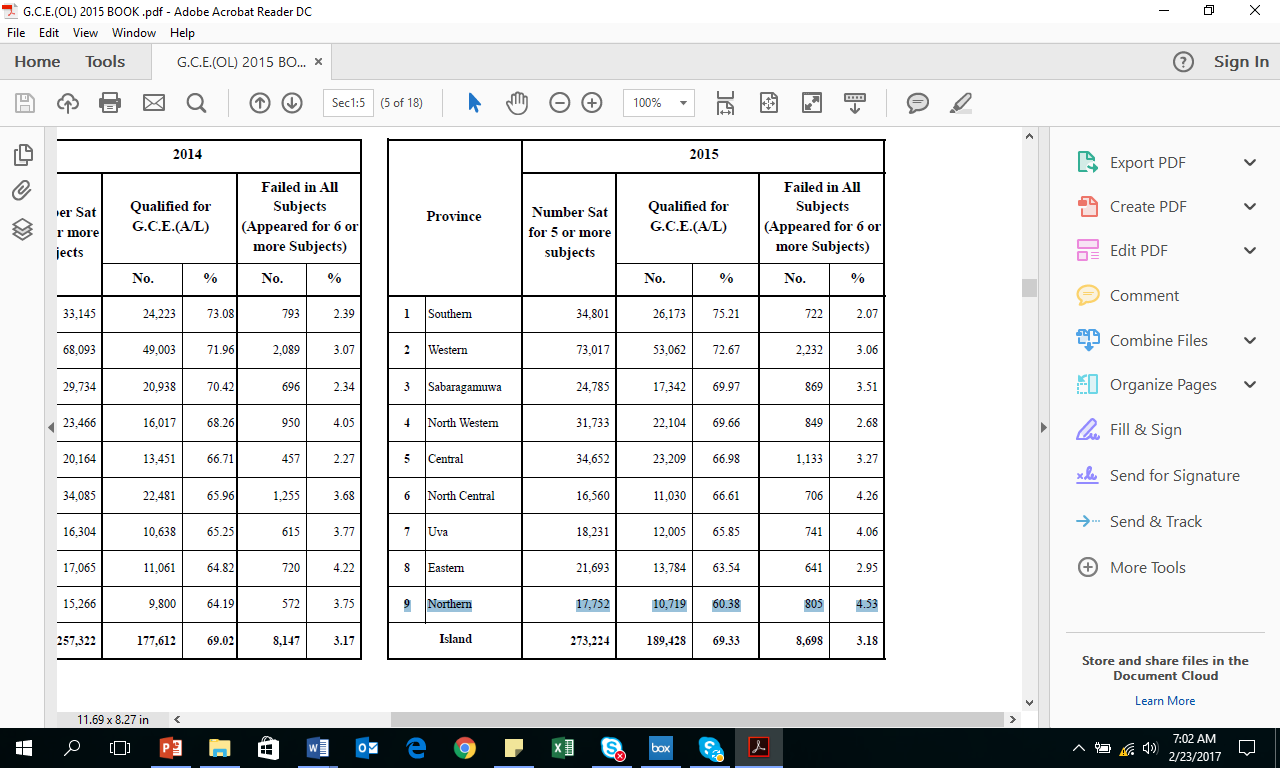 Research of Centre for Excellence in Educational Development (CEED) ceedexcel@gmail.com
7
Research of Centre for Excellence in Educational Development (CEED) ceedexcel@gmail.com
8
Evidence 2 : Performance during last four years
Research of Centre for Excellence in Educational Development (CEED) ceedexcel@gmail.com
9
Research of Centre for Excellence in Educational Development (CEED) ceedexcel@gmail.com
10
Research of Centre for Excellence in Educational Development (CEED) ceedexcel@gmail.com
11
Research of Centre for Excellence in Educational Development (CEED) ceedexcel@gmail.com
12
% change in performance wrt National
Research of Centre for Excellence in Educational Development (CEED) ceedexcel@gmail.com
13
Evidence 4 : Performance in Jaffna District
Research of Centre for Excellence in Educational Development (CEED) ceedexcel@gmail.com
14
Of the 10,289 students who sit OL in 2017
Research of Centre for Excellence in Educational Development (CEED) ceedexcel@gmail.com
15
Evidence 5 : Performance in Valikamam Education Zone
Research of Centre for Excellence in Educational Development (CEED) ceedexcel@gmail.com
16
Overall Forecast on Performance in GCE O/L in 2017 (Valikamam Zone Only)
Of the 3258 students will sit for O/L 
53% or 1740 of the students will NOT qualify to move to ALs
48% or 1550 of the students will NOT successful in Mathematics
65% or 2128 of the students will NOT successful in Science 
75% or 2450 of the students will NOT successful in English
41% or 1338 of the students will NOT successful in Tamil
70% or 2289 of the students will NOT qualify to follow Science or Maths streams in AL
Research of Centre for Excellence in Educational Development (CEED) ceedexcel@gmail.com
17
Overall Performance in OL 2017 (Rate of Students not qualified for AL/Unsuccesful )
53% or 1740 of the students will NOT qualify to move to ALs
18 of 60 schools contributes 51% (883) of the unsuccessful candidates 
These are the “critical” schools need “more” attention 
Other 45 schools accounts balance 49%(857) of the unsuccessful candidates
Research of Centre for Excellence in Educational Development (CEED) ceedexcel@gmail.com
18
Critical 18 schools for enhancing the performance of Valikamam zone in qualifying A/L through OL in 2017
Research of Centre for Excellence in Educational Development (CEED) ceedexcel@gmail.com
19
Unsuccessful in OL 2017 – Valikamam Zone
Research of Centre for Excellence in Educational Development (CEED) ceedexcel@gmail.com
20
Different Scenarios in Valikamam Zone and Overall Rank of Jaffna District in 2017
Research of Centre for Excellence in Educational Development (CEED) ceedexcel@gmail.com
21
Forecast 2017 – Based on Performance %
22 Schools are with above 70% of Failure Rate 
624 Total Students 
491 Unsuccessful Students 
Overall failure rate in these 22 schools = 79%
Research of Centre for Excellence in Educational Development (CEED) ceedexcel@gmail.com
22
Forecasted Performance in O/L Mathematics in 2017
48% or 1550 of the students will NOT successful in Mathematics
18 out of 60 schools contributes 50% (780) students with unsuccessful in Mathematics
These 18 schools are the “critical” schools for improving the performance in Mathematics in Jaffna zone 
Other 45 schools contribute 770 students with unsuccessful in mathematics
Research of Centre for Excellence in Educational Development (CEED) ceedexcel@gmail.com
23
Critical 18 schools for enhancing the performance of Valikamam zone in Mathematics at OL 2017
Research of Centre for Excellence in Educational Development (CEED) ceedexcel@gmail.com
24
Forecasted Unsuccessful candidates in OL Mathematics - 2017
Research of Centre for Excellence in Educational Development (CEED) ceedexcel@gmail.com
25
Forecasted Performance in Tamil in OL 2017
41% or 1338 of the students will NOT successful in Tamil
16 schools contribute for 51% or 679 unsuccessful students in Tamil
These are the “16 critical” schools need to be considered to improve the performance in Tamil 
Balance 47 schools contribute for 49% or 659 unsuccessful students in “Tamil”
Research of Centre for Excellence in Educational Development (CEED) ceedexcel@gmail.com
26
Critical 12 schools for enhancing performance of Valikamam zone in Tamil at OL 2017
Research of Centre for Excellence in Educational Development (CEED) ceedexcel@gmail.com
27
Forecasted Unsuccessful candidates in OL Tamil - 2017
Research of Centre for Excellence in Educational Development (CEED) ceedexcel@gmail.com
28
Forecasted Performance in Science in OL 2017
65% or 2128 of the students will NOT successful in Science
17 schools contribute for 51% or 1088 unsuccessful students in “Science”
These are the “17 critical” schools need to be considered to improve the performance in Science 
Balance 46 schools contribute for 49% or 1040 unsuccessful students in “Science Science”
Research of Centre for Excellence in Educational Development (CEED) ceedexcel@gmail.com
29
Critical 13 schools for enhancing performance in Valikamam zone in Science at OL 2017
Research of Centre for Excellence in Educational Development (CEED) ceedexcel@gmail.com
30
Forecasted Unsuccessful candidates in OL Science - 2017
Research of Centre for Excellence in Educational Development (CEED) ceedexcel@gmail.com
31
Forecasted Performance in English - OL 2017
75% or 2450 of the students will NOT successful in English
17 schools contribute for 52% or 1266 unsuccessful students in “English”
These are the “17 critical” schools need to be considered to improve the performance in English 
Balance 46 schools contribute for 48% or 1184 unsuccessful students in “English”
Research of Centre for Excellence in Educational Development (CEED) ceedexcel@gmail.com
32
Critical 17 schools for enhancing performance in Valikamam zone in English at OL 2017
Research of Centre for Excellence in Educational Development (CEED) ceedexcel@gmail.com
33
Forecasted Unsuccessful candidates in OL English - 2017
Research of Centre for Excellence in Educational Development (CEED) ceedexcel@gmail.com
34
Forecasted Performance to follow Science and Maths streams in AL through OL 2017
70% or 2289 of the students will NOT successful to follow Maths OR Science stream in AL
17 schools contribute for 50% or 1151 unsuccessful students to eligible to follow Science and Maths streams in AL 
These are the “17 critical” schools need to be considered to improve the access to Science and Maths streams in AL
Balance 46 schools contribute for 50% or 1139 unsuccessful students who wont be able to follow Science and Maths streams in AL
Research of Centre for Excellence in Educational Development (CEED) ceedexcel@gmail.com
35
Critical 14 schools for enhancing performance in Valikamam zone in students eligibility to follow Maths and Science streams in AL
Research of Centre for Excellence in Educational Development (CEED) ceedexcel@gmail.com
36
Forecasted Unsuccessful candidates who wont be eligible for Maths and Science streams in AL through OL 2017
Research of Centre for Excellence in Educational Development (CEED) ceedexcel@gmail.com
37
Conclusion 1 : Which are the critical “schools” to focus to enhance overall performance in OL 2017 in Valikamam zone (Highest Number of Failed Students)
These are the schools should be targeted to increase the total number of successful (pass) students
Increasing total number of successful students will increase the “RANK” of the JAFFNA district
Research of Centre for Excellence in Educational Development (CEED) ceedexcel@gmail.com
38
Which are the critical “schools” to focus to enhance overall performance in OL 2017 in Valikamam zone (Highest Number of Failed Students)
“Overall Performance Index (with respect to No of Failed Students)” is used to assess the “critical schools”
OPI(NFS) range is 0 – 10
OPI (NFS) = 10 indicates “number of failure students is very low” and is favorable condition for a school
OPI (NFS) < = 2 indicates “number of failure students is high” and is NOT a favorable condition 
Overall Index is derived from number of unsuccessful (failed) students in following categories are considered for this analysis 
Qualifying to follow any Strems in AL
Maths 
Science
Tamil
English 
Qualify to follow Science and Maths streams in AL
Research of Centre for Excellence in Educational Development (CEED) ceedexcel@gmail.com
39
Criteria Used
For each performance indicator 
More than 2% of the total unsuccessful students = 0
1.5 % - 2.0 % = 1
1.0% - 1.5 %  = 2
0.5% - 1.0 %  = 3
5 – 9 = 4
0 - 4 = 5
Grading of schools is used by “Overall Performance Index (number of failed students)” with 0 – 10 scale  
Grade A = OPI(nfs) scale is more than 8.01
Grade B = 6.01 – 8 
Grade C = 4.01 – 6 
Grade D = 2.01 – 4 (critical schools)
Grade E = 0.01 – 2  (critical schools)
Research of Centre for Excellence in Educational Development (CEED) ceedexcel@gmail.com
40
Grading of Schools – Valikamam Zone (in terms of No of Failed Students )
Research of Centre for Excellence in Educational Development (CEED) ceedexcel@gmail.com
41
Grading of Schools – Valikamam Zone (in terms of No of Failed Students )
Research of Centre for Excellence in Educational Development (CEED) ceedexcel@gmail.com
42
Grading of Schools – Valikamam Zone (in terms of No of Failed Students )
Research of Centre for Excellence in Educational Development (CEED) ceedexcel@gmail.com
43
Grading of Schools – Valikamam Zone (in terms of No of Failed Students )
Research of Centre for Excellence in Educational Development (CEED) ceedexcel@gmail.com
44
Conclusion 2 : Which are the critical “schools” to focus for enhancing the quality of education in Valikamam zone (Highest % of Failure )
These are the schools should be targeted to increase the overall quality of education mainly reaching the “disadvantaged groups”
Increasing overall quality of education in these schools will result in inclusive growth in educational performance in the JAFFNA district
Research of Centre for Excellence in Educational Development (CEED) ceedexcel@gmail.com
45
Which are the critical “schools” to focus for enhancing the quality of education in Jaffna zone (Highest % of Failure )
Number of unsuccessful (failed) students in following categories are considered for this analysis 
Qualifying to follow any Strems in AL
Maths 
Science
Tamil
English 
Qualify to follow Science and Maths streams in AL
Research of Centre for Excellence in Educational Development (CEED) ceedexcel@gmail.com
46
Criteria Used
For each performance indicator 
More than 80% of failure % = 0
60% – 79% = 1
40% – 59% = 2
20% – 39% = 3
10% – 19% = 4
0 – 9% = 5
Grading of schools is used by “Overall Performance Index (percentage of failed students)” with 0 – 10 scale  
Grade A = OPI(pfs) scale is more than 8.01
Grade B = 6.01 – 8 
Grade C = 4.01 – 6 
Grade D = 2.01 – 4 (critical schools)
Grade E = 0.01 – 2  (critical schools)
Research of Centre for Excellence in Educational Development (CEED) ceedexcel@gmail.com
47
Grading of Schools – Valikamam Zone (in terms of % of Failed Students )
Research of Centre for Excellence in Educational Development (CEED) ceedexcel@gmail.com
48
Grading of Schools – Valikamam Zone (in terms of % of Failed Students )
Research of Centre for Excellence in Educational Development (CEED) ceedexcel@gmail.com
49
Grading of Schools – Valikamam Zone (in terms of % of Failed Students )
Research of Centre for Excellence in Educational Development (CEED) ceedexcel@gmail.com
50
Grading of Schools – Valikamam Zone (in terms of % of Failed Students )
Research of Centre for Excellence in Educational Development (CEED) ceedexcel@gmail.com
51
Our Recommendations
Short Term
Long Term
Identify “Critical Schools”
Identify “Target Students”
Monitor “Target Students” 
Exclusive coaching by students 
Extra care by parents 
Sharing with respective school OBAs
Identify the causes and more research 
Address equity issues with underperforming schools 
Monitoring from Grade 6
Research of Centre for Excellence in Educational Development (CEED) ceedexcel@gmail.com
52
Thank You !!!
(For clarifications and further analytical details, please contact ceedexcel@gmail.com)
Research of Centre for Excellence in Educational Development (CEED) ceedexcel@gmail.com
53